CS 4530: Fundamentals of Software EngineeringModule 4: Interaction-Level Design Patterns
Jonathan Bell, Adeel Bhutta, Mitch Wand
Khoury College of Computer Sciences
© 2022 Released under the CC BY-SA license
1
[Speaker Notes: This is lesson 4, the Interaction Scale.]
Learning Goals for this Lesson
By the end of this lesson, you should be able to
Explain how patterns capture common solutions and tradeoffs for recurring problems.
Give 4 examples of interaction patterns and describe their distinguishing characteristics
Draw a picture or give an example to illustrate each one
2
[Speaker Notes: <read slide>]
What is a Pattern?
A pattern should contain 
A statement of the problem being solved
A solution of the problem
Alternative solutions
A discussion of tradeoffs among the solutions.
For maximum usefulness, a pattern should have a name.
So you can say “here I’m using pattern P” and people will know what you had in mind.
3
Patterns help communicate intent
If your code uses a well-known pattern, then the reader has a head start in understanding your code.
4
Patterns make code more comprehensible
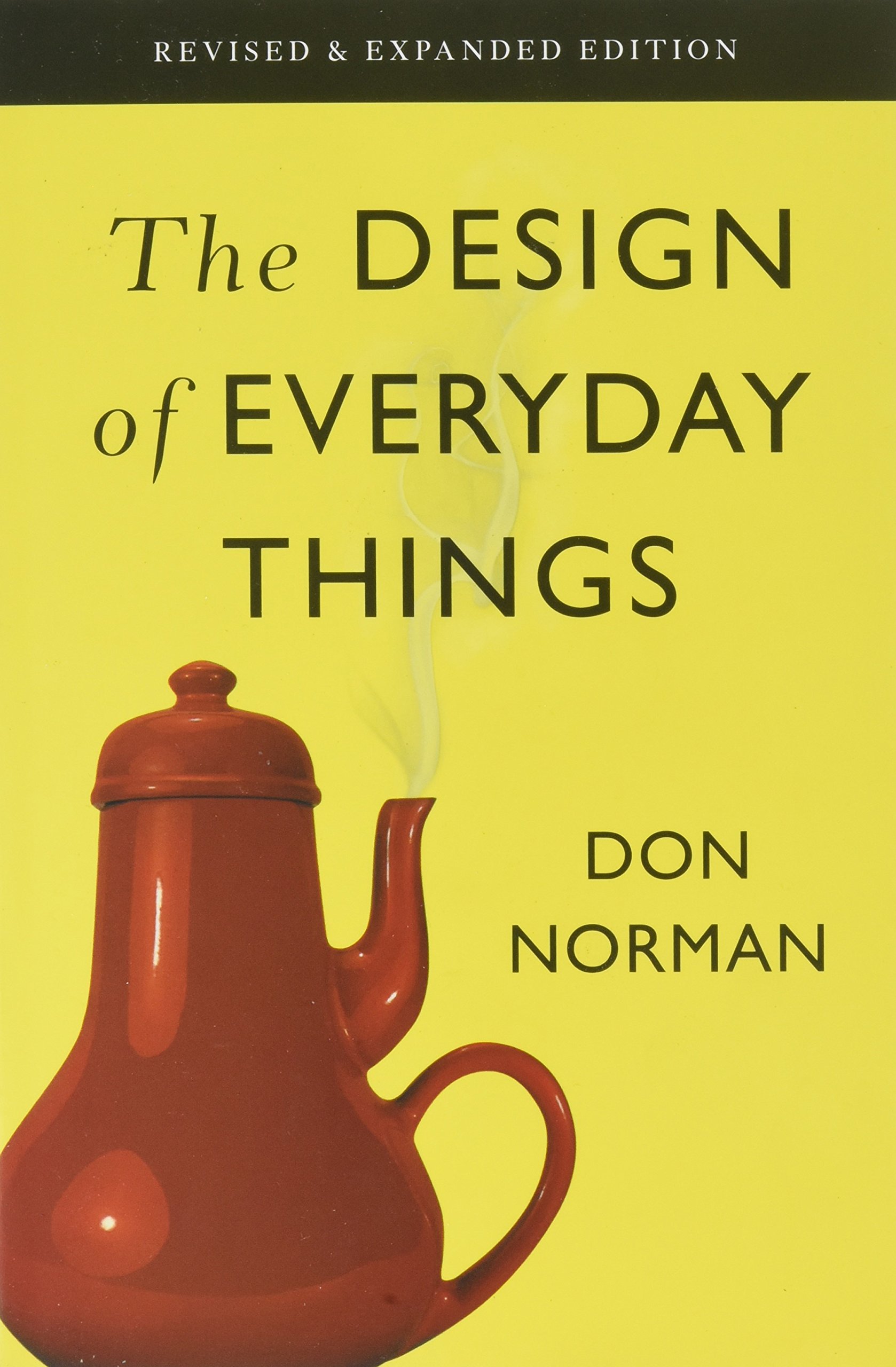 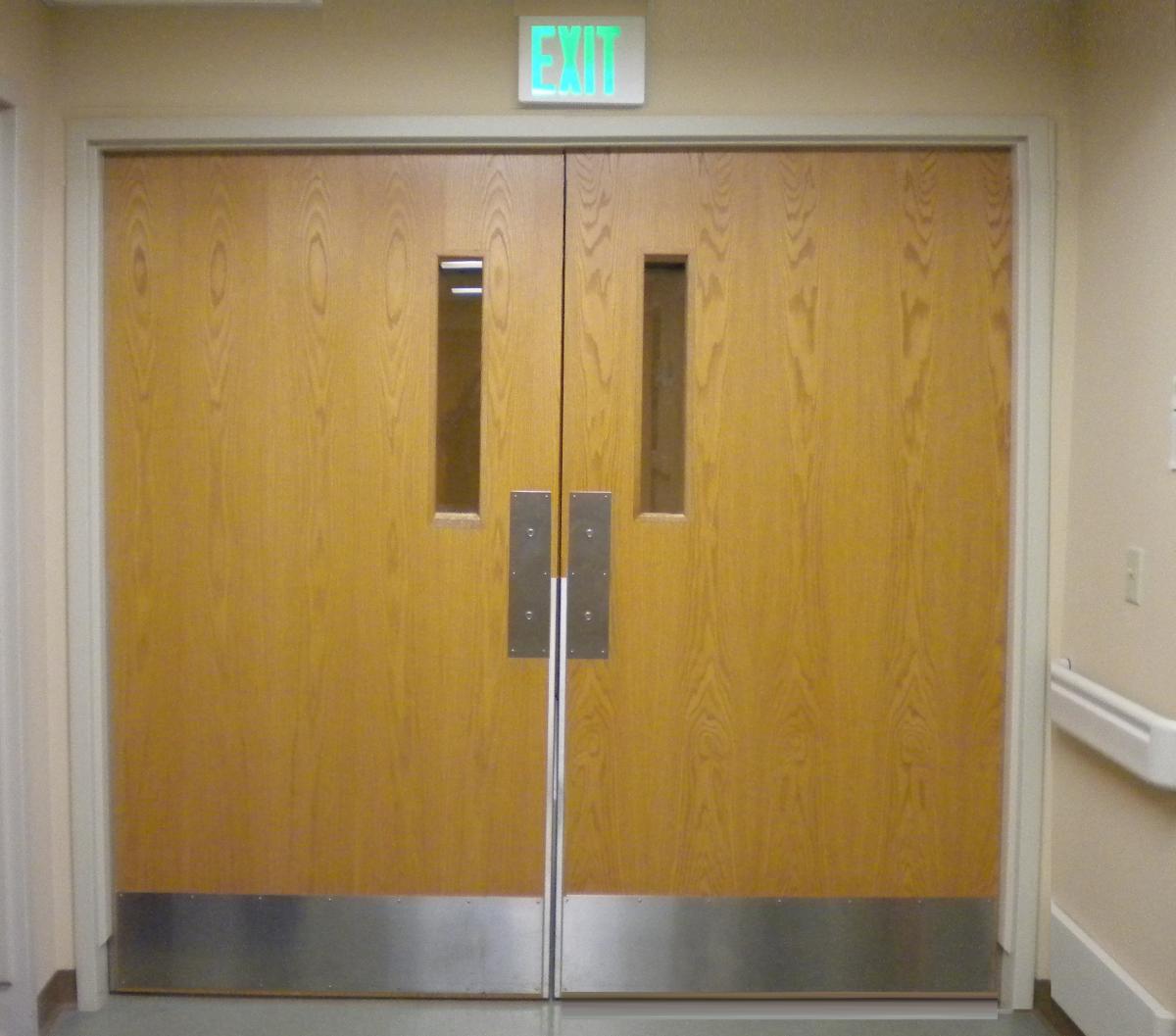 5
[Speaker Notes: For example, a door handle gives the visitor a clue about how to work the door. 

One kind of handle tells the visitor that they should pull on the door; another kind tells the visitor that they should push on it.]
Patterns are intended to be flexible
We will not engage in discussion about whether a particular piece of code is or is not a “correct” instance of a particular pattern.
6
Patterns at the Interaction Level correspond to OOD Design Patterns
Four guys in the 90’s wrote a book that lists a lot of patterns.
But this is not the be-all and end-all of patterns
We’ll see patterns at lots of different levels.
7
[Speaker Notes: These are things you probably learned in OOD, but it’s helpful to review them here.]
The Interaction Scale: Examples
The Pull pattern
The Push pattern (aka the Observer* Pattern or Listener Pattern)
The Factory* Pattern
The Singleton Pattern* (aka the Lying Factory)
*These are “official Design Patterns” that you will see in Design Patterns Books
8
[Speaker Notes: In this lesson, we will study 4 different interaction-scale designs:  the pull pattern (which is so simple it hardly counts as a pattern), the push (or Observer or Listener) Pattern, the Factory Pattern, and the Singleton Pattern.

All but the first of these are “Official Design Patterns” that you will see in Design Patterns Books, and they have standard names.  That’s important, because if you need to tell your teammate about what you’ve done in a certain part of your program, you can say “for such-and-such, we use the Observer Pattern”, and then your teammate will know what you mean, because they know what the phrase “Observer Pattern” means.   This is what we mean when we talk about using a shared vocabulary.

We may use many different Interaction-scale designs for different portions of our program.]
Information Transfer: Push vs Pull
How can we get a piece of data from the producer to the consumer?
class Producer {
    theData : number
}
   
class Consumer {
    neededData: number
    doSomeWork () {
        doSomething(this.neededData)
    }
}
9
[Speaker Notes: Very often in our program, we need to get a piece of data from one part of the program to another.
Indeed, this is so common that we hardly even notice it.  But it’s still worth looking at.

Here we have one class, the Producer, that has piece of data, and we have another class, the Consumer, that needs that data in order to do its work.  (Of course, it’s not the class that has the data; it’s an object of that class.  But we’ll slide over that, as we often do when talking about object-oriented programs).

How can we get this data from the producer to the consumer?

There are two basic ways of doing this, which we call “pull” and “push”.  These are also called “demand-pull” and “data-push”.]
Pattern 1: consumer asks producer ("pull")
The consumer knows about the producer
The producer has a method that the consumer can call
The consumer asks the producer for the data
class Producer {
    theData : number
    getData () {return this.theData}
}
class Consumer {
    constructor(private src: Producer) { }
    neededData: number
    doSomeWork() {
        this.neededData = this.src.getData()
        doSomething(this.neededData)
    }
}
10
[Speaker Notes: The first solution is to have the consumer ask the producer for the data.   For this to work, the consumer needs to know the identity of the producer, and the producer has to provide a method that the consumer can call to ask for the data. 

Here’s some skeleton code for that.  Notice that the Consumer takes a Producer as parameter to its constructor, and the producer has a method getData that will provide the data whenever someone calls it. 

When the consumer needs the data, it calls its Producer’s getData method.  

We can think of the consumer “pulling” the data from the producer.]
Pattern 2: producer tells consumer ("push")
Producer knows the identity of the consumer
The Consumer has a method that producer can use to notify it.
Producer notifies the consumer whenever the data is updated
Probably there will be more than one consumer
class Producer {
    constructor(private target : consumer) {}
    theData : number
    updateData (input) {
        // ..something that changes theData..
        // notify the consumer about the change:
        this.target.notify(this.theData)
    }
}
class Consumer {
    neededData: number
    notify(val: number) { this.neededData = val }
    doSomeWork () {
        doSomething(this.neededData)
    }
}
11
[Speaker Notes: Alternatively, we could arrange things so that the producer *pushes* the data to the consumer.  (Remember what we said in the preceding lesson about demand-pull vs data-push.)

In this organization, the producer knows the identity of the consumer, and the consumer has a method that the producer can use to notify it about changes to the data.  

Here’s some skeleton code that realizes that behavior.  The producer takes a consumer as part of its constructor, and the consumer has a ‘notify’ method on which it can accept notifications about the data.  ‘notify’ is a common name for this method; if you run across this name in a codebase, that will tell you a little bit about what is going on.

Usually, there will be more than one consumer to notify; we’ll talk about that in a minute.]
This is called the Observer Pattern
Also called "publish-subscribe pattern"
Also called "listener pattern"
The object being observed (the "subject") keeps a list of the objects who need to be notified when something changes.
subject = producer = publisher
When a new object wants to be notified when the subject changes, it registers with ("subscribes to") with the subject/producer/publisher
observer = consumer = subscriber = listener
12
[Speaker Notes: When there is more than one consumer, this is typically called the Observer Pattern, or the Publish-Subscribe Pattern, or the Listener Pattern.

<read slide>

We’ll see in a few minutes how this works in a little more detail.]
Push vs. Pull: Tradeoffs
13
[Speaker Notes: Here’s a side-by-side comparison of the tradeoffs.  

Note that if the data is changing rapidly, but the consumer only asks for it rarely, then Pull is better because it leads to less traffic. 
Similarly, if the data is changing slowly, but the consumer needs it often, the Push is better because that leads to less traffic.]
Example: A Clock: IClock.ts
The interface for a simple clock
export default interface IClock {
    // sets the time to 0
    reset():void
    // increments the time
    tick():void
    // returns the current time
    getTime():number
}
14
[Speaker Notes: Let’s take a look at both of these designs in a concrete example.   Here is the interface for a simple clock using the Pull design.

 It has three methods: reset, tick, and getTime.  Note that the interface includes a description of what each method is supposed to do.]
simpleClockUsingPull.ts
import IClock from "./IClock";
export class SimpleClock implements IClock {
    private time = 0
    public reset () : void {this.time = 0}
    public tick () : void { this.time++ }
    public getTime(): number { return this.time }
}
export class ClockClient {
    constructor (private theclock:IClock) {}
    getTimeFromClock ():number {
       return this.theclock.getTime()
    }
}
The Producer
The Consumer
15
[Speaker Notes: Now, here we have an implementation of IClock, and a ClockClient that uses it.  SimpleClock is the producer, and ClockClient is the consumer.

Notice that constructor says “theclock:IClock”, because this client depends only on the fact that ‘theclock’ obeys the specification of IClock.   If it had said "theclock:SimpleClock" then the compiler would reject any attempt to build a ClockClient using any other implementation of IClock.]
Let's test this: first try
index.ts
// create a clock and test it
const clock1 = new SimpleClock
console.log(clock1.getTime())  // should print (0)
clock1.tick()
clock1.tick()
console.log(clock1.getTime())  // should print (2)
clock1.reset()
console.log(clock1.getTime())  // should print (0)
// now test the client
const client1 = new ClockClient(clock1)
console.log(clock1.getTime())  // should print (0)
console.log(client1.getTimeFromClock())  // should print (0)
clock1.tick()
clock1.tick()
console.log(client1.getTimeFromClock())  // should print (2)
NO!!
16
[Speaker Notes: Now we’ve got this code.  How should we test it?

A first impulse is to write a little index.ts file, run it, and see what it does. 
<explain a bit of the code>
<click, watch animation>

NNNOOO!!!  We don’t want to have to look at the results of a manual test if we can avoid it.]
Use automated tests instead
simpleClockWithPull.test.ts
import { SimpleClock, ClockClient } from "./simpleClockUsingPull";
test("test of SimpleClock", () => {
    const clock1 = new SimpleClock
    expect(clock1.getTime()).toBe(0)
    clock1.tick()
    clock1.tick()   
    expect(clock1.getTime()).toBe(2)
    clock1.reset()
    expect(clock1.getTime()).toBe(0)
})
test("test of ClockClient", () => {
    const clock1 = new SimpleClock
    expect(clock1.getTime()).toBe(0)
    const client1 = new ClockClient(clock1)
    expect(clock1.getTime()).toBe(0)
    expect(client1.getTimeFromClock()).toBe(0)
    clock1.tick()
    clock1.tick()
    expect(client1.getTimeFromClock()).toBe(2)
})
17
[Speaker Notes: We want to automate this process whenever possible.  Here’s a little testing script (in our standard test runner, called “Jest”).  It does the same thing as our index.ts did, but we’ve replaced all those console.log statements with ‘expect’ statements, which will check to see if those expressions return the right values.]
Pattern 2: producer tells consumer ("push")
Producer knows the identity of the consumer
The Consumer has a method that producer can use to notify it.
Producer notifies the consumer whenever the data is updated
Probably there will be more than one consumer
class Producer {
    constructor(private target : consumer) {}
    theData : number
    updateData (input) {
        // ..something that changes theData..
        // notify the consumer about the change:
        this.target.notify(this.theData)
    }
}
class Consumer {
    neededData: number
    notify(val: number) { this.neededData = val }
    doSomeWork () {
        doSomething(this.neededData)
    }
}
18
[Speaker Notes: Let’s try the same thing using the Push or Observer pattern.]
Interface for a clock using the Push pattern
clockUsingPush.ts
export interface IProducerClock {
    
    reset():void  // resets the time to 0
    /**
     * increments the time and sends a .notify message with the 
     * current time to all the consumers
     */
    tick():void 
    
    // adds another consumer
    addConsumer(listener:IClockConsumer):void 
}
19
[Speaker Notes: Here is the interface for a clock using the Push pattern.  
<Go through methods>
Note that we specify that the listeners/consumers/observers are notified by sending them a notify message with the current time.   If we didn’t specify this, we wouldn’t know how to write a listener. 
Notice that we no longer have a getter that was previously used by consumer.]
Interface for a clock listener
interface IClockConsumer {
    /**
     *      * @param t - the current time, as reported by the clock
     */
    notify(t:number):void
}
20
[Speaker Notes: And here’s the matching interface for a clock listener.  Note that we’ve put semantics in the interface– we say that the notify method expects to receive a message with the current time.

This semantic information completes the contract between the producer and the consumer– it’s not enough to know the names of the relevant methods; we need to know what is in the message.]
Review: TypeScript interfaces
// getx(), gety() return the x,y coordinates of the point
interface IPoint {getx():number, gety():number}
class CartesianPoint implements IPoint {
    constructor (private x : number, private y : number) {}
    getx() {return this.x}
    gety() {return this.y}
}
// r is radius, theta is angle (in radians)
class PolarPoint implements IPoint {
    constructor (private r:number, private theta:number) {}
    getx() {return this.r * Math.cos(this.theta)}
    gety() {return this.r * Math.sin(this.theta)}
}
const point1 = new CartesianPoint(0.0, 1.0)
const point2 = new PolarPoint(1.0, Math.PI/2.0)
Go review your Typescript materials if you need to and then come back to this lesson...
21
[Speaker Notes: Let’s stop for a minute and review interfaces in Typescript.

In Typescript, an interface describes objects, not classes.   So when we say “CartesianPoint implements IPoint”, we mean that any object of class CartesianPoint will satisfy the interface IPoint.  That is, it will have methods getx and gety that return the x and y coordinates of the point.  (Note: this is different from Java)

PolarPoint also implements IPoint, but in a different way:  it keeps the point in polar coordinates, but if you ask about the x or y coordinates of the point, it will compute the proper value.

If this is not familiar to you, you should go back and review your notes from OOD, and study some of the suggested readings on Typescript.  You will seriously need to understand this material if you are to succeed in this course.]
Interfaces are where we specify behaviors
A temperature sensor is something that returns the current temperature at the sensor's location:




Note that the interface specifies both syntax (the method name) and the semantics (what the method returns or what it does).
// temperatures are measured in Celsius
type Temperature = number
interface AbsTemperatureSensor {
    // returns the current temperature at the sensor location
    getTemperature () : Temperature  
}
22
[Speaker Notes: <Read slide>

Notice that we’ve specified what these numbers MEAN, following Principle 2 from the last lesson: Make your Data Mean Something]
OO Principle 1: Make Your Interfaces Meaningful
Interfaces are the thing we use to specify the behavior of the classes and objects that implement them.
We use the word behavior to mean what a single method does:
Returning a value is a behavior
Having some kind of side-effect (mutation, I/O, etc.) is a behavior
23
[Speaker Notes: <read slide>]
But the compiler only checks syntax, not semantics
If we defined a class that had a getTemperature method, but that did not return the temperature at the sensor location, this would not be a correct implementation of AbsTemperatureSensor.  For example:



The compiler would accept this, but we shouldn't.
Just for fun, make up 3 more classes that the compiler would accept but are not correct implementations of AbsTemperatureSensor.
class NotReallyASensor implements AbsTemperatureSensor {
    getTemperature () {return 42}
}
24
[Speaker Notes: <read slide; not including the note>]
Interface for a clock using the Push pattern
clockUsingPush.ts
export interface IProducerClock {
    
    reset():void  // resets the time to 0
    /**
     * increments the time and sends a .notify message with the 
     * current time to all the consumers
     */
    tick():void 
    
    // adds another consumer
    addConsumer(listener:IClockConsumer):void 
}
25
[Speaker Notes: So here again is the interface for the ProducerClock]
Interface for a clock listener
interface IClockConsumer {
    /**
     *      * @param t - the current time, as reported by the clock
     */
    notify(t:number):void
}
We could have called this onTick
26
[Speaker Notes: And here’s the matching interface for a clock listener.  Note that we’ve put semantics in the interface– we say that the notify method expects to receive a message with the current time.

This semantic information completes the contract between the producer and the consumer– it’s not enough to know the names of the relevant methods; we need to know what is in the message.

<click>
It’s typical that a consumer will listen for signals from a number of sources. In that case, we’d likely choose a more meaningful name than notify– maybe something like onTick]
A ProducerClock class
export class ProducerClock implements IProducerClock {
    time: number = 0
    reset() { this.time = 0 } 
    tick() { this.time++; this.notifyAll() }     
    
    private observers: IClockConsumer[] = []
    public addConsumer(obs:IClockConsumer) {
      this.observers.push(obs)
    }
    private notifyAll() {
      this.observers.forEach(obs => obs.notify(this.time))
        }
}
27
[Speaker Notes: Here’s an implementation of IProducerClock.   It keeps a private field ‘observers’ which is a list of the consumers that it needs to notify.  It has a private method called ‘NotifyAll’ that calls each observer’s notify method, and when the clock is ticked, it calls notifyAll to actually notify the observers.]
A Client
export class ObservedClockClient implements IClockConsumer {
    constructor (private theclock:IProducerClock) {
        theclock.addConsumer(this)
    }
    // is this the best way to initialize the time?
    private time = 0 
 
    notify (t:number) : void {this.time = t}
    getTime () : number {return this.time}
}
28
[Speaker Notes: And here’s the client.  When such a client is created, it is given the identity of an ObservedClock, and it tells that ObservedClock to add this client as an observer.

When this client’s notify method is called, it uses the argument of the notify method to set the client’s private clock.   Here we’ve initialized the private clock to 0 while we’re waiting for a ‘notify’ signal from the Clock.]
Discussion
Is initializing time to 0 the best way to initialize the client’s time?
How could we better arrange to initialize the clock client?
29
[Speaker Notes: Maybe someone will suggest that addConsumer send a notify() to the newly added consumer!]
Tests
clockUsingPush.test.ts
test("single observer", () => {
        const clock1 = new ProducerClock()
        const observer1 
          = new ObservedClockClient(clock1)
        expect(observer1.getTime()).toBe(0)
        clock1.tick()
        clock1.tick()
        expect(observer1.getTime()).toBe(2)
    })
test("Multiple Observers", () => {
        const clock1 = new ProducerClock()
        const observer1 
          = new ObservedClockClient(clock1)
        const observer2 
          = new ObservedClockClient(clock1)
        const observer3 
          = new ObservedClockClient(clock1)
        clock1.tick()
        clock1.tick()
        expect(observer1.getTime()).toBe(2)
        expect(observer2.getTime()).toBe(2)
        expect(observer3.getTime()).toBe(2)
    })
30
[Speaker Notes: Here are some tests.   

On the left=hand side, we test to see that everything works with a single observer. First we create a clock.  Then we create a client, telling it to get its time from the clock we just created.  We check that the client starts at time 0.  We tick the clock twice, and then check to see that the client shows time equals 2.

On the right-hand side, we do the same thing with multiple observers.  We create 3 observers, telling them all to register with the same clock.  Again, we tick the clock twice, and check to see that all 3 observers show the correct time.]
The observer gets to decide what to do with the notification
export class DifferentClockClient implements IClockConsumer {
    constructor (private theclock:IProducerClock) {
        theclock.addObserver(this)
    }
    private twicetime = 0  // twice the last time we received
    private notifications : number[] = [] // just for fun
    notify(t: number) { 
        this.twicetime =  t * 2
        this.notifications.push(t)
       }
    getTime() { return (this.twicetime / 2) }
}
31
[Speaker Notes: Note that the observer gets to decide what to do with the notification.  Here’s another client that does something different with the notification. Instead of taking the notification argument t and using it to set the local time, it doubles t.  Then, it also keeps a log of the notifications it receives– it doesn’t do anything with the log; it’s just for fun.
 
If anybody asks for the time, the client takes what it has and divides it by 2.   So this code returns the same values for getTime, and it would pass the tests we just saw.]
Better test this, too
test("test of DifferentClockClient", () => {
        const clock1 = new ProducerClock()
        const observer1 = new DifferentClockClient(clock1)
        expect(observer1.getTime()).toBe(0)
        clock1.tick()
        expect(observer1.getTime()).toBe(1)
        clock1.tick()
        expect(observer1.getTime()).toBe(2)
    })
32
[Speaker Notes: And here are the tests for this client.]
Details and Variations
How does the producer get an initial value?
How does the consumer get an initial value from the producer?
maybe it gets it when it subscribes?
maybe it should pull it from the producer?
Should there be an unsubscribe method?
33
[Speaker Notes: There are lots of details and variations to work out here.  <read slide> It all depends on the application in which we are using the pattern.]
Pattern 3: The Factory Pattern
The situation:
Your task is to write some code that depends only an interface, not on a class that implements it.
But your task requires you to create some objects that satisfy the interface.
What to do?  You can’t call ‘new’, because that would require you to know the class name.	
How to organize this?
Create a Factory whose job it is to create the objects.
Call the factory when you need a new object.
Your code will depend only on the interface, because that’s all you have to work with.
Often our assignments will be structured in this way.
This is a little confusing; let's look at an example
34
[Speaker Notes: Next, let’s look at a different problem. Your task is to write some code that depends only an interface (say IClock), not on a class that implements it.  Maybe your instructor has made this part of the problem requirements. But your task requires you to create some new clocks.  You can’t say “new IClock”, because IClock isn’t a class.

How can we arrange things to solve this problem?

Answer: create a Factory whose job it is to create the objects, and import the factory into your code.  You call the factory when you need a new object.

Let’s look at an example.]
The Interfaces
// from IClock.ts, as before...
export default interface IClock {    reset():void
    tick():void
    getTime():number
}

interface IClockFactory {
    // returns an object satisfying the IClock interface
    instance() : IClock 
    // returns a string specifying which clock
    // this factory makes
    clockType : string
    // returns the number of clocks created by this factory
    numCreated() : number
}
clockFactories.ts
35
[Speaker Notes: Here is the interface for a factory that makes clocks.   An IClockFactory is an object with three methods:

The most important method is instance(), which returns an object that satisfies the IClock interface.  We are not guaranteed anything about the class of the object; we only know that the object satisfies the IClock interface.
The factory also has two other methods:
-- clockType, which returns a string.  We have no guarantee that this string has anything to do with the class of the clock objects being returned.
-- numCreated, which returns the number of clocks that this factory has created.]
Some Factories...
clockFactories.ts
import * as Clocks from './clocks'
class ClockFactory1 implements IClockFactory {
    clockType = “Larry"
    numcreated = 0    
    public instance() : IClock {
        this.numcreated++;
        return new Clocks.Clock1}
    public numCreated() {return this.numcreated}
}
class ClockFactory2 implements IClockFactory {
    clockType = “Curly"
    numcreated = 0    
    public instance() : IClock {
        this.numcreated++;
        return new Clocks.Clock2}
    public numCreated() {return this.numcreated}
}
36
[Speaker Notes: Here are a couple of ClockFactories.  The first one always produces an object of class Clock1.  The second always produces an object of class Clock2.   Either way, calling instance() returns an object that satisfies the IClock interface.

You could even have a factory that alternates between returning Clock1 objects and Clock2 objects.]
Choose which factory to export
clockFactories.ts
// choose which of the factories to export, // but don't tell anybody which one it is.

export default ClockFactory1
// export default ClockFactory2
// export default ClockFactory3
TypeScript has a neat way of doing this.
37
[Speaker Notes: So you can create a file (here clockFactories.ts) with a bunch of clock factories, and then you choose which of the factories to export.   Or maybe the instructor has created such a file– you get to see the factory, but not the class of the clocks it creates.

 TypeScript has a neat way of doing this:  if you say “export default”, then you export a value from this file, but you don’t advertise its name.]
Test to see that the clock factory produces a working clock
import ClockFactory from './clockFactories'test("test of the Clock produced by the ClockFactory", () => {
    const factory1 = new ClockFactory
    const clock1 = factory1.instance()
    expect(clock1.getTime()).toBe(0)
    clock1.tick()
    clock1.tick()   
    expect(clock1.getTime()).toBe(2)
    clock1.reset()
    expect(clock1.getTime()).toBe(0)
})
38
[Speaker Notes: the import gives the name 'ClockFactory' to whatever factory ClockFactories.ts chooses to export.

Note that you can only test the factory that ClockFactories.ts chooses to export]
Pattern #4: The Singleton Pattern
Maybe you only want one clock in your system.
The factory needn't return a fresh clock every time.
Just have it return the same clock over and over again.
39
[Speaker Notes: One last pattern: The Singleton Pattern.
<read slide>]
Here’s the behavior we expect
import ClockFactory from './singletonClockFactory'
test("actions on clock1 should be visible on clock2", () => {
    const clock1 = ClockFactory.instance()
    const clock2 = ClockFactory.instance()
    expect(clock1.getTime()).toBe(0)
    expect(clock2.getTime()).toBe(0)
    clock1.tick()
    clock1.tick()   
    expect(clock1.getTime()).toBe(2)
    expect(clock2.getTime()).toBe(2)
    clock1.reset()
    expect(clock1.getTime()).toBe(0)
    expect(clock2.getTime()).toBe(0)
})
40
[Speaker Notes: Here’s the behavior we expect to see.  We assume that instance() is a static method of ClockFactory. Are clock1 and clock2 the same clock?  More precisely, is the clock named clock1 the same clock as the clock named clock2?

If they are the same clock, then the effect of ticking the clock named clock1 should be visible on the clock named clock2, and vice versa. 

Here we test this by ticking clock1 twice and checking  to see that both clock1 and clock2 show the time as 2; we reset clock1, and then check to see that both clock1 and clock2 have been reset to zero.]
Solution: Have a factory that always returns the same clock
import IClock from './IClock’ 
// use whichever clock factory is exported from clockFactories
import ClockFactory from './clockFactories'
export default class SingletonClockFactory  {
    private static isInitialized  : boolean = false   
       private static theClock : IClock  
    public static instance () : IClock {
        if (!(SingletonClockFactory.isInitialized)) {            
            SingletonClockFactory.theClock
                = (new ClockFactory).instance()
            SingletonClockFactory.isInitialized = true
        }
        return SingletonClockFactory.theClock
    }
}
41
[Speaker Notes: Here’s how you do it.  You make a factory that lies:  it keeps a first-time-through switch, here called ‘isInitialized’, and after the first time it is called (with ‘instance’), it keeps returning the same clock over and over again.

How do you prevent the client from creating a new Factory?  Easy: you make the constructor of SingletonClockFactory private, so nobody can say “new SingletonClockFactory”.   Then you make instance() a static method, so the user of this code creates a clock by saying SingletonClockFactory.instance().]
Describing your design using these vocabulary words
When I create an object that needs a clock, I get a copy of the master clock from the clock factory, and then I have the new object register itself with the clock.  
The master clock updates my object whenever the master clock changes.  
The master clock also sends my object an update message when it registers, so my object will always have the latest time.
42
[Speaker Notes: We said that this week's goal is to give you the vocabulary to talk
about your design.  So it's really about the language(s) of software
design.

Like in any language course, once you learn the words, the next thing
you do is to practice putting them into sentences.

So here's a piece of a design, expressed as a sentence (ok, three
sentences)]
Discussing your design
Why did you choose this design?
I have a lot of objects, and they each check the time very often.  If they were constantly sending messages to the master clock, that would be a big load for it.  I sat down with Pat, who is building the master clock, and we agreed on this design.
43
[Speaker Notes: Here’s a possible conversation in this new language.   Note that you had to have an agreement with Pat about the protocol for the clock.]
Discussing your design (2)
How do you know that all of your objects will get the right
time?
Pat told me that the master clock is a singleton, so they will all be getting the same time.
44
The Discussion (3)
Who is responsible for keeping the master clock up to date?
That's something that happens in the module that exports the clock factory.  Pat is building that module.  They say it's not hard, but they  will show me how to do it in a couple of weeks.
45
The Discussion (4)
What's to prevent you from ticking the master clock
yourself?
The clock factory exports a class with an interface that only allows me to register.  The interface doesn’t provide me with a method for ticking the clock.
46
[Speaker Notes: You now have a rich vocabulary that you can use to discuss your design.]
Learning Goals for this Lesson
At this point, you should be able to
Give 4 examples of interaction patterns and describe their distinguishing characteristics
Draw a picture or give an example to illustrate each one
47
[Speaker Notes: We’ve covered a lot of ground in this lesson.  <read slide>
Next, on to the Object Scale.

[[POSSIBLE ACTIVITY: Break into pairs, and describe the interactions
in some program you have built, at this level of detail.]]]